Підходи до оцінки територіальних диспропорцій в умовах життя населення України. Визначення осередків вразливості
Черенько Л.М.
Територіальні диспропорції в умовах життя
За причинами виникнення/існування (об’єктивні чи суб'єктивні)
За характером виникнення/існування (раптові чи усталені) 
За методологічним підходом до визначення/оцінки (динамічні чи статичні)
Проблеми оцінки умов життя на регіональному/субрегіональному рівні
Обмеженість даних поточної статистики на регіональному/субрегіональному рівні
Недостатня надійність даних вибіркових обстежень (або їх відсутність) на регіональному/субрегіональному рівні
Відсутність будь-якої статистичної інформації на рівні територіальних громад; тому можливе лише використання статистичної інформації на рівні адміністративних районів
Статистичне забезпечення досліджень умов життя є обмеженим не лише на рівні адміністративного району, але й у розрізі областей, а подекуди і на загальнодержавному рівні
Ідея – використання альтернативних джерел інформації для порівняння регіонів за індикатором життєвого рівня
Переваги – 
можливість оперативного отримання інформації
підвищення якості інформації за рахунок поєднання даних з різних джерел
Показники для оцінки рівня життя (1)Кількість борщових наборів, які можна придбати на середній дохід сім’ї/домогосподарства
Доходи – середні значення в регіонах за даними поточної статистики (середня зарплата, середня пенсія, стипендія, середня допомога по безробіттю);
Склад середньостатистичного домогосподарства в регіоні (за числом осіб і категоріями отримувачів доходу) – за даними ОУЖД;
Ціни на основні групи продовольчих товарів – згідно офіційної інформації Держстату
Приклад оцінки за даними липня 2015 року
Кількість борщових наборів, що можна придбати на середньодушовий місячний дохід(на основі поєднання даних з різних джерел)
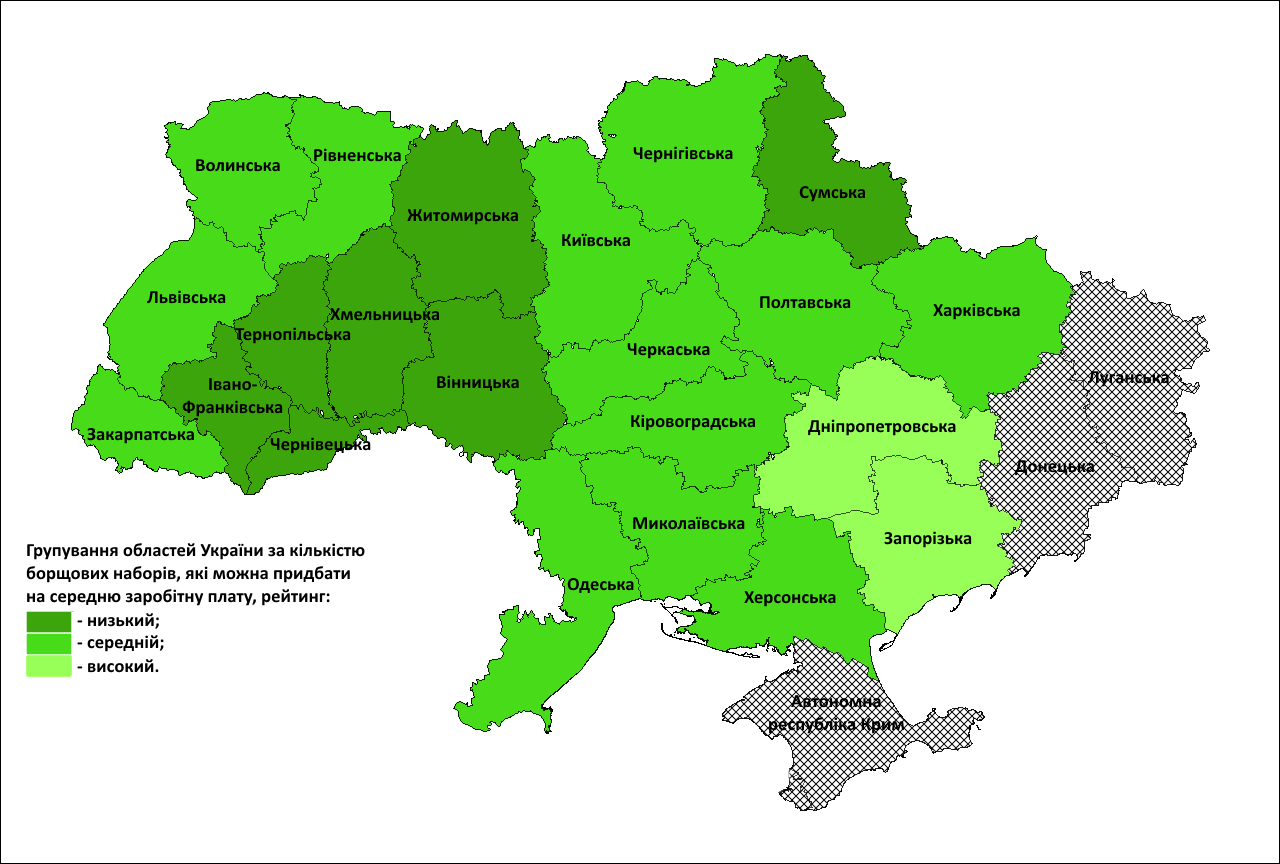 Для порівняння: Кількість мінімальних продуктових кошиків, які можна придбати на середньодушовий дохід (2014 р.)(за даними ОУЖД)
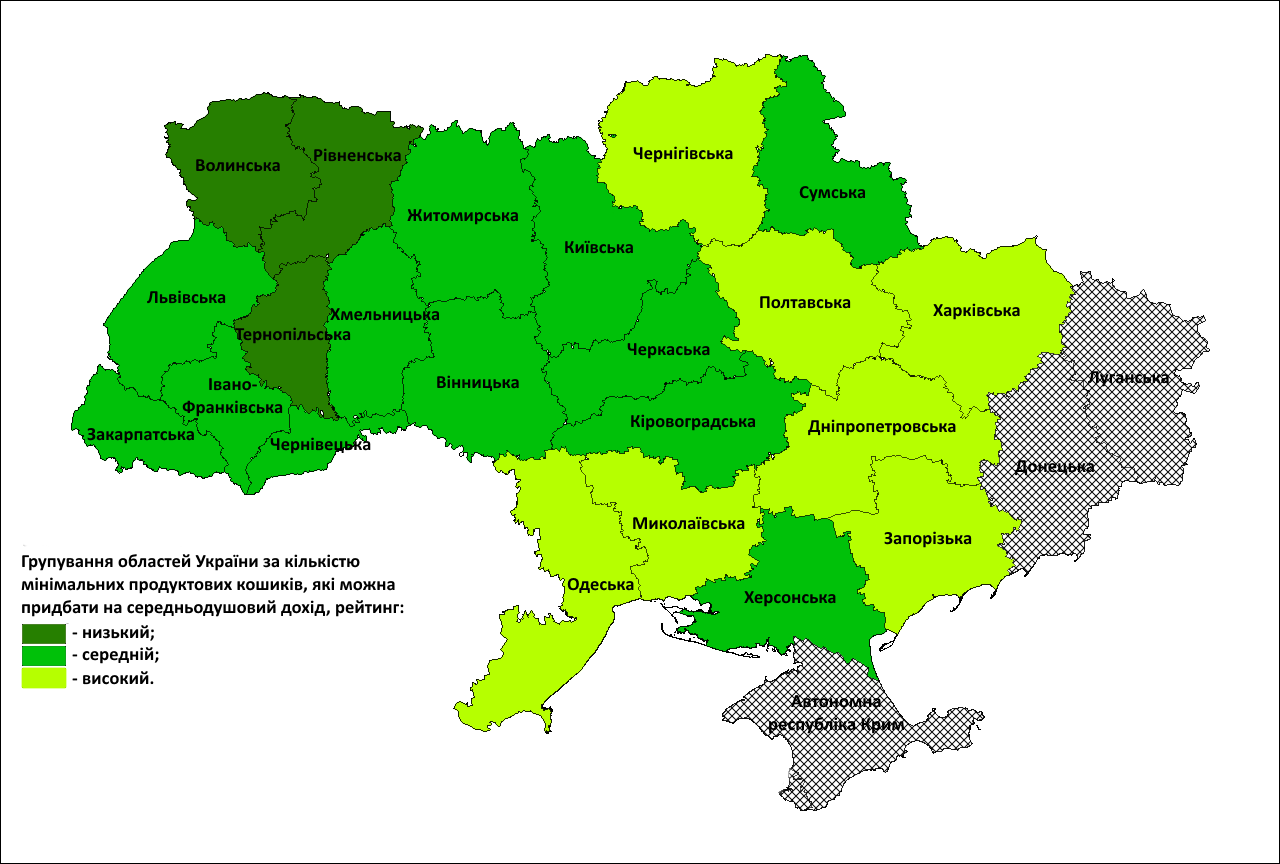 Показники для оцінки рівня життя (2)(на основі альтернативних джерел інформації)
Скільки років треба відпрацювати, щоб придбати двокімнатну квартиру (50 м2) на вторинному ринку у обласному центрі                                                                  (Середня вартість одного квадратного метру житла на вторинному ринку в обласному центрі)
Скільки робочих днів треба відпрацювати, щоб оплатити місячну оренду двокімнатної квартири у обласному центрі                                                                                    (Місячна вартість оренди двокімнатної квартири в обласному центрі)
Приклад оцінки за даними липня 2015 року
Кількість років, які треба відпрацювати, щоб придбати двокімнатну квартиру (50 м2) на вторинному ринку в обласному центрі
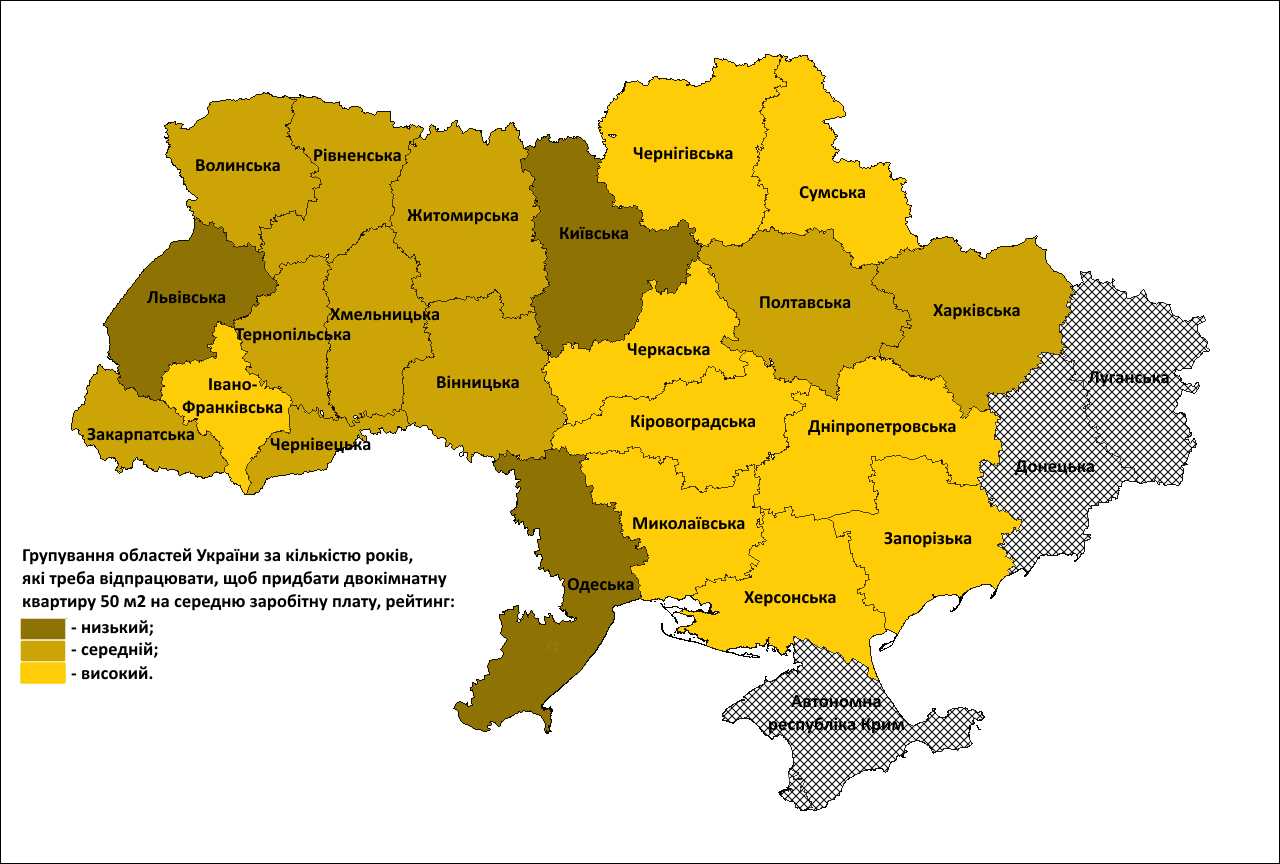 Кількість робочих днів, які треба відпрацювати, щоб оплатити місячну оренду двокімнатної квартири у обласному центрі
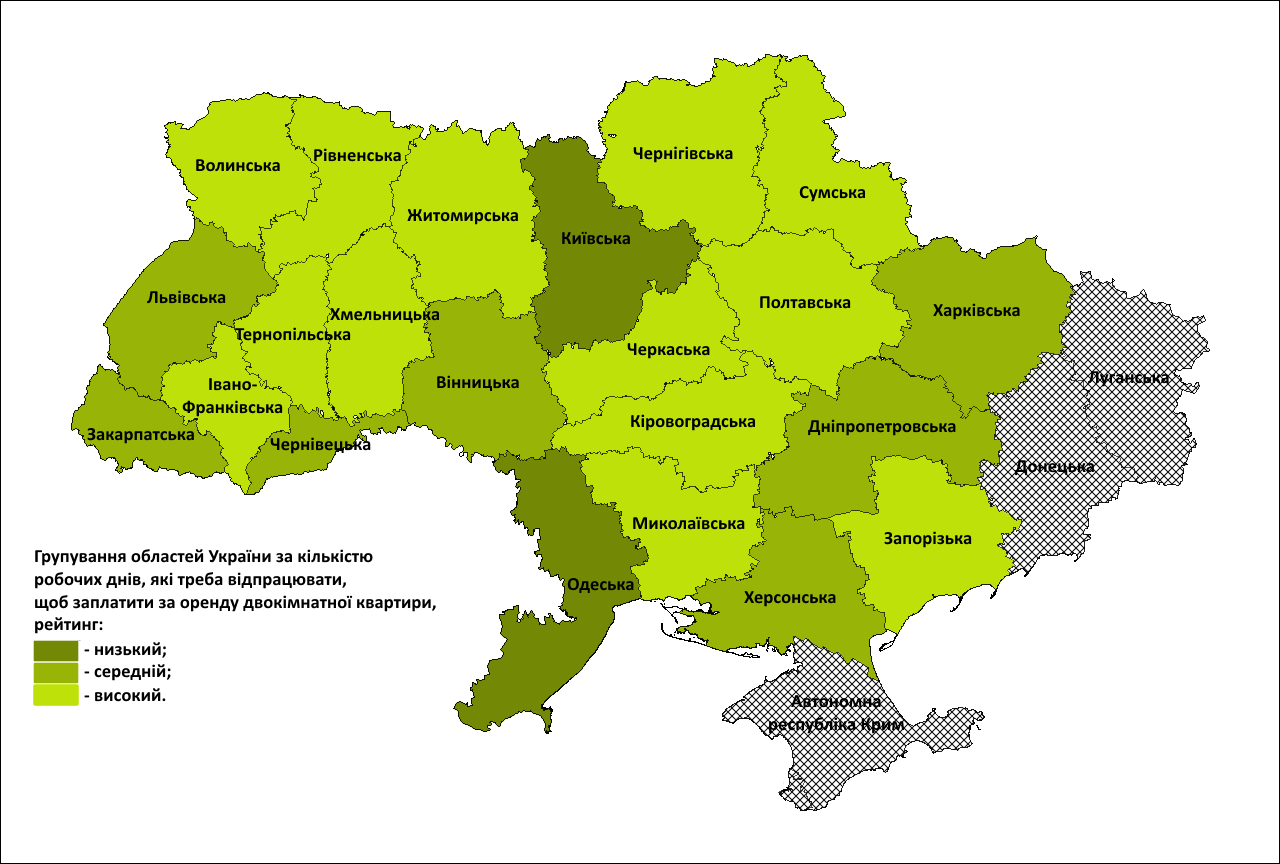 Інтегральний індекс рівня життя населення на основі поєднання даних з різних джерел(ваги показників)
Кількість борщових наборів, що можна придбати на середньодушовий місячний дохід   (0,5);
Кількість років, які треба відпрацювати, щоб прибрати двокімнатну квартиру (50 м2) на вторинному ринку у обласному центрі    (0,25);
Кількість робочих днів, які треба відпрацювати, щоб оплатити місячну оренду двокімнатної квартири у обласному центрі   (0,25)
Інтегральний індекс рівня життя населення (3 кластери)
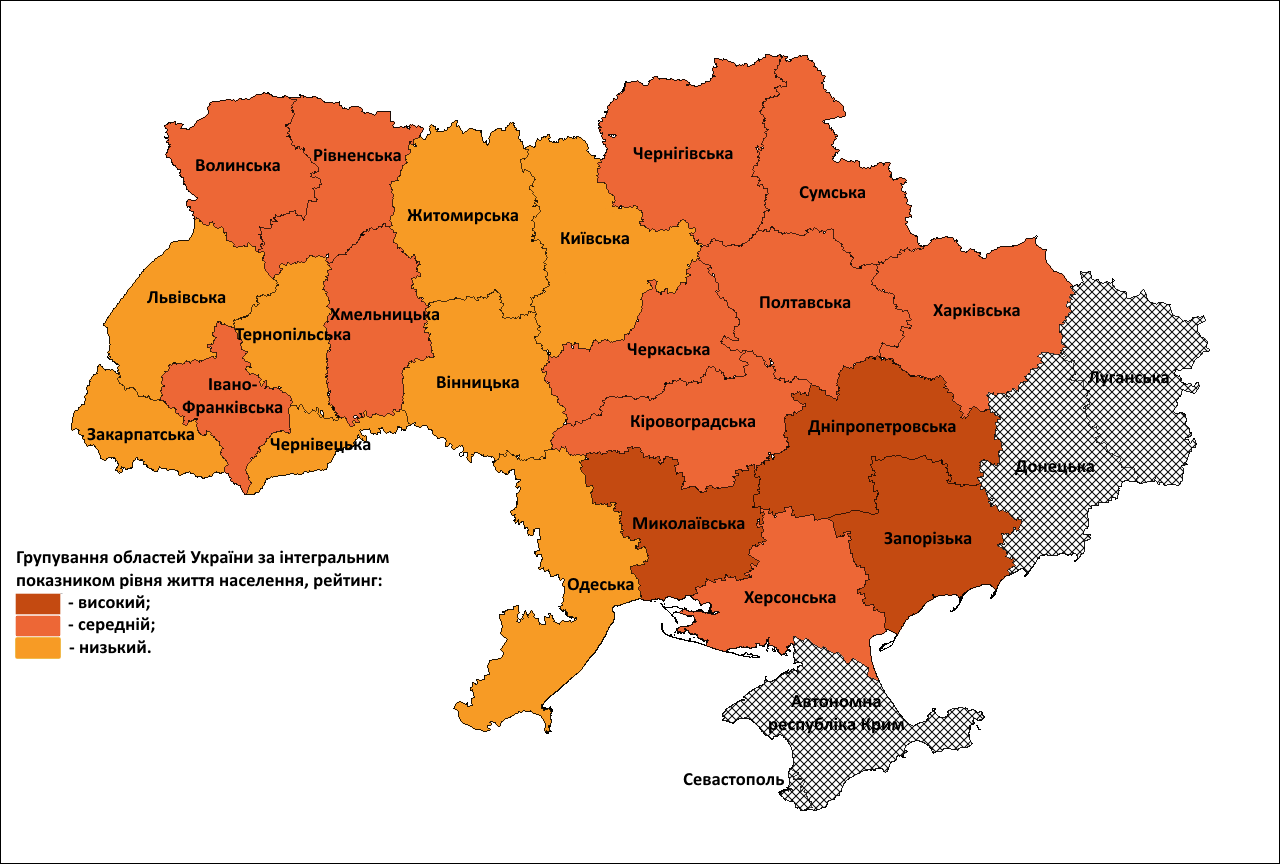 Інтегральний індекс рівня життя населення (4 кластери)
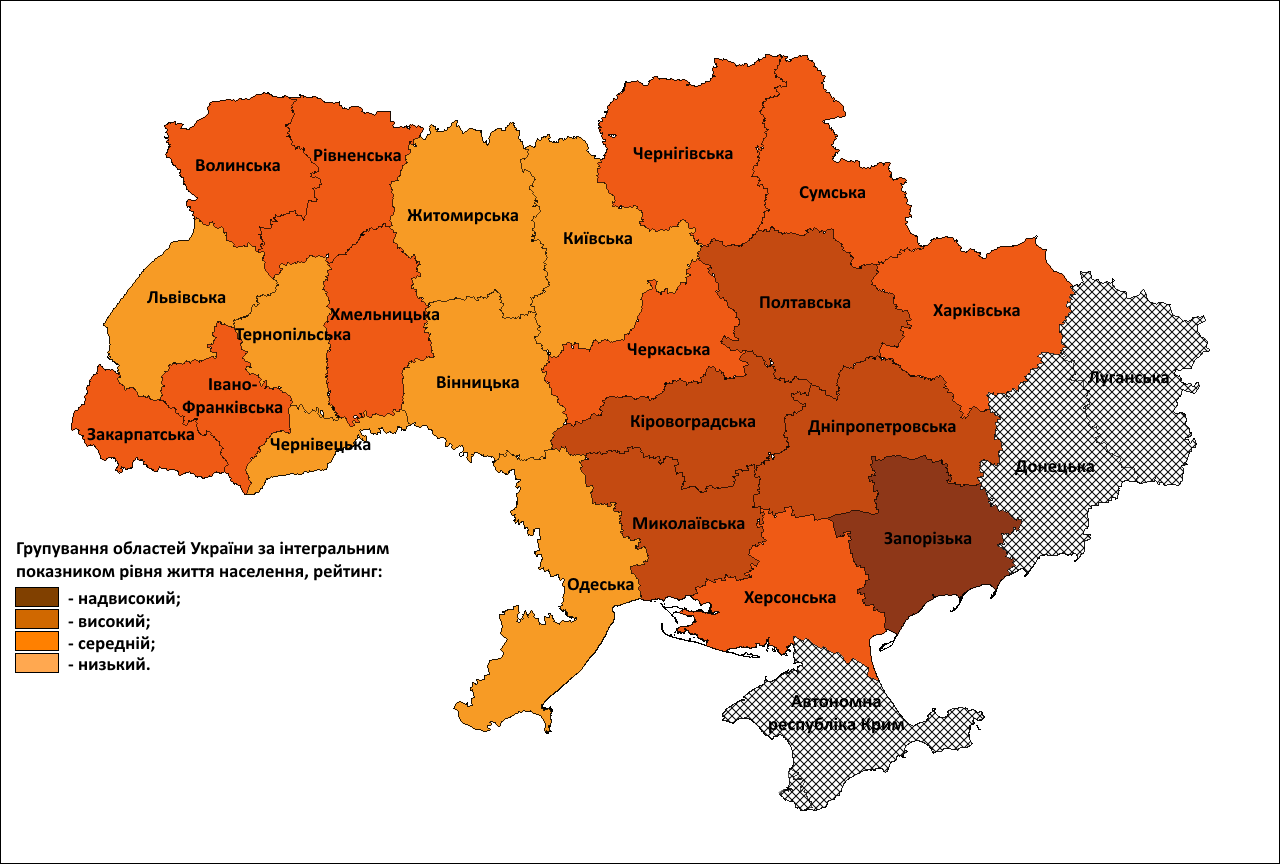 Інтегральний індекс рівня життя населення (5 кластерів)
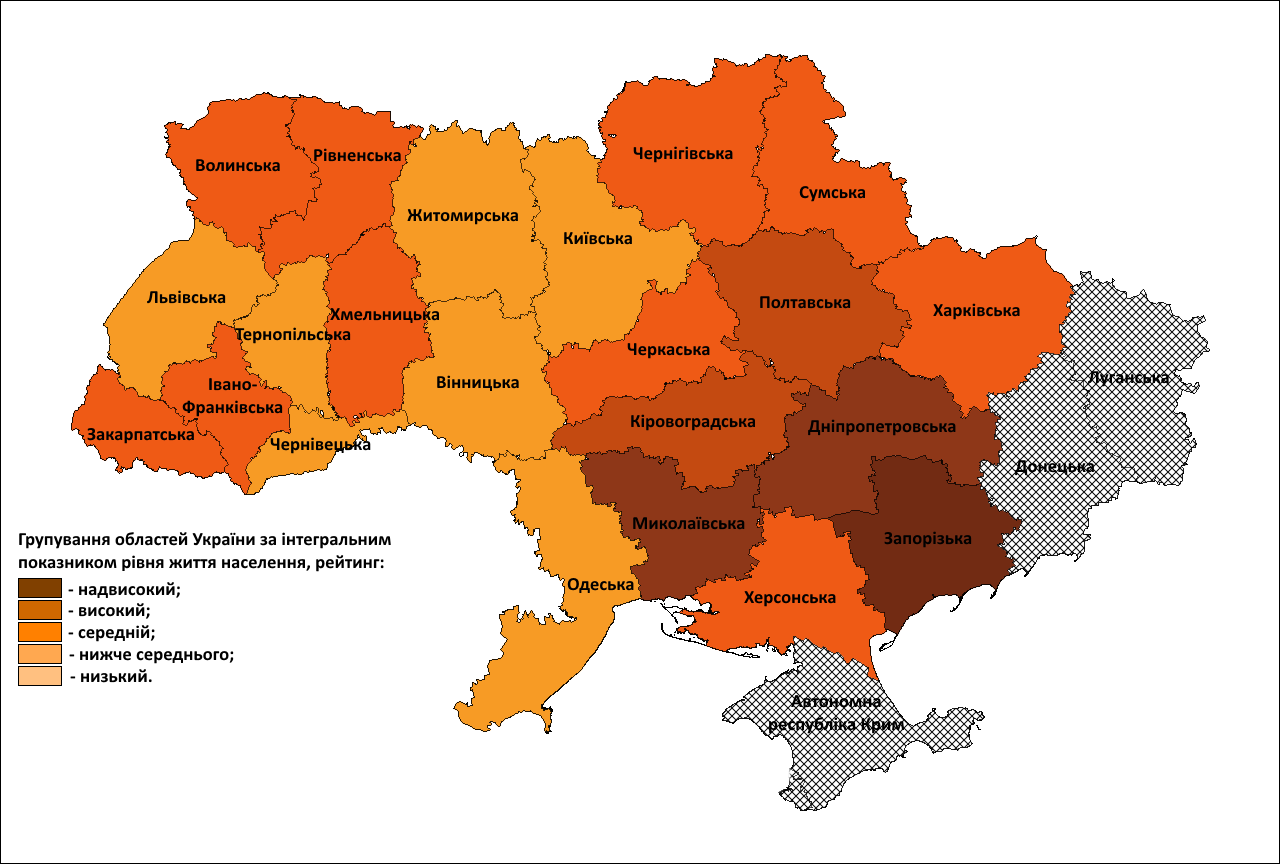 Ідея – дослідити територіальну диспропорційність за умовами життя на рівні адміністративних районів (з використанням доступних даних державної та відомчої статистики)
Перевага – можливість перейти до оцінок на місцевому рівні, максимально наближеному до рівня територіальних громад
Показники для оцінки умов життя населення на рівні адмінрайонів
Інтегральний індекс умов життя населення України (6 кластерів)(високий – 2 адмінрайони, вище середнього – 60, середній – 133, нижче середнього – 151, низький – 75, наднизький – 19)
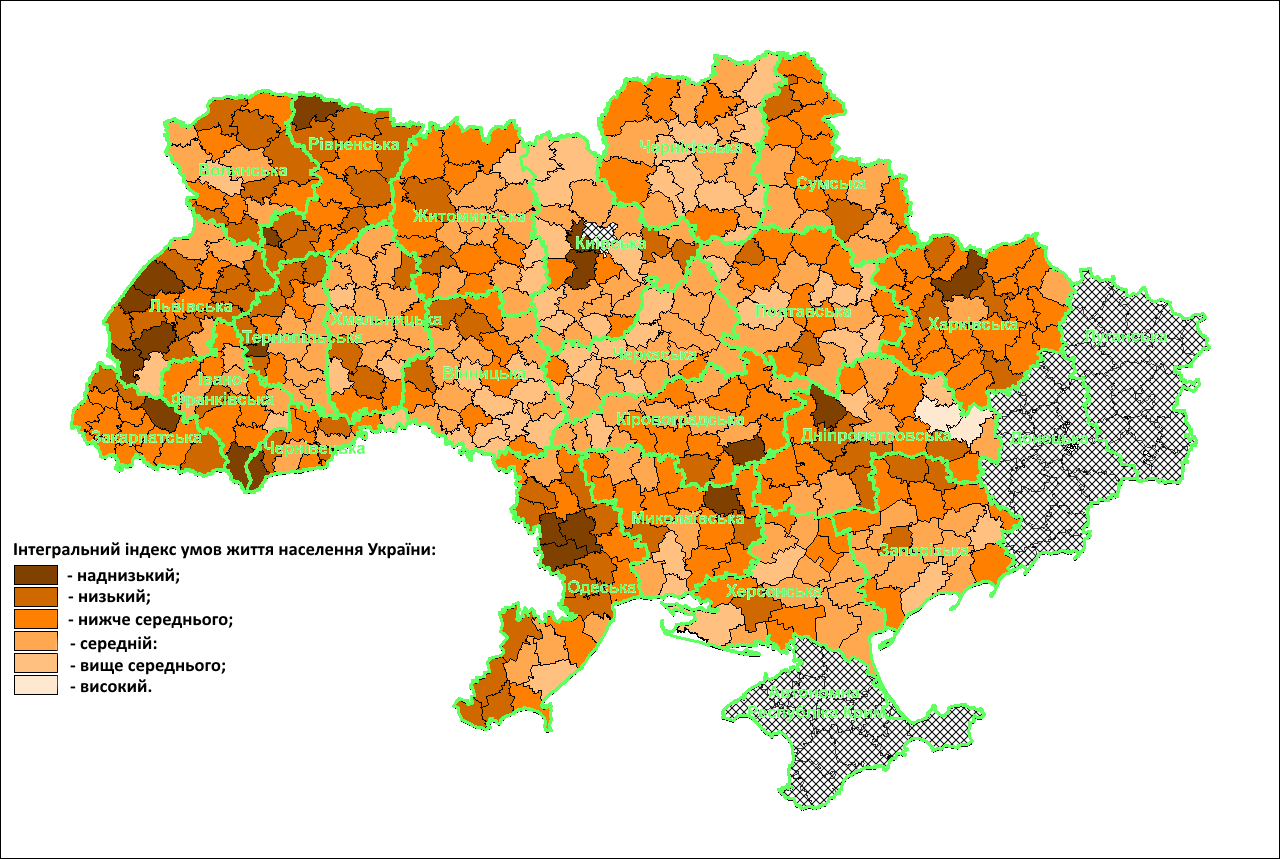 Визначення осередків найвищої вразливості на основі інтегрального індексу умов життя населення(осередок надвисокої вразливості – 19 адмірайонів, високої вразливості – 75)
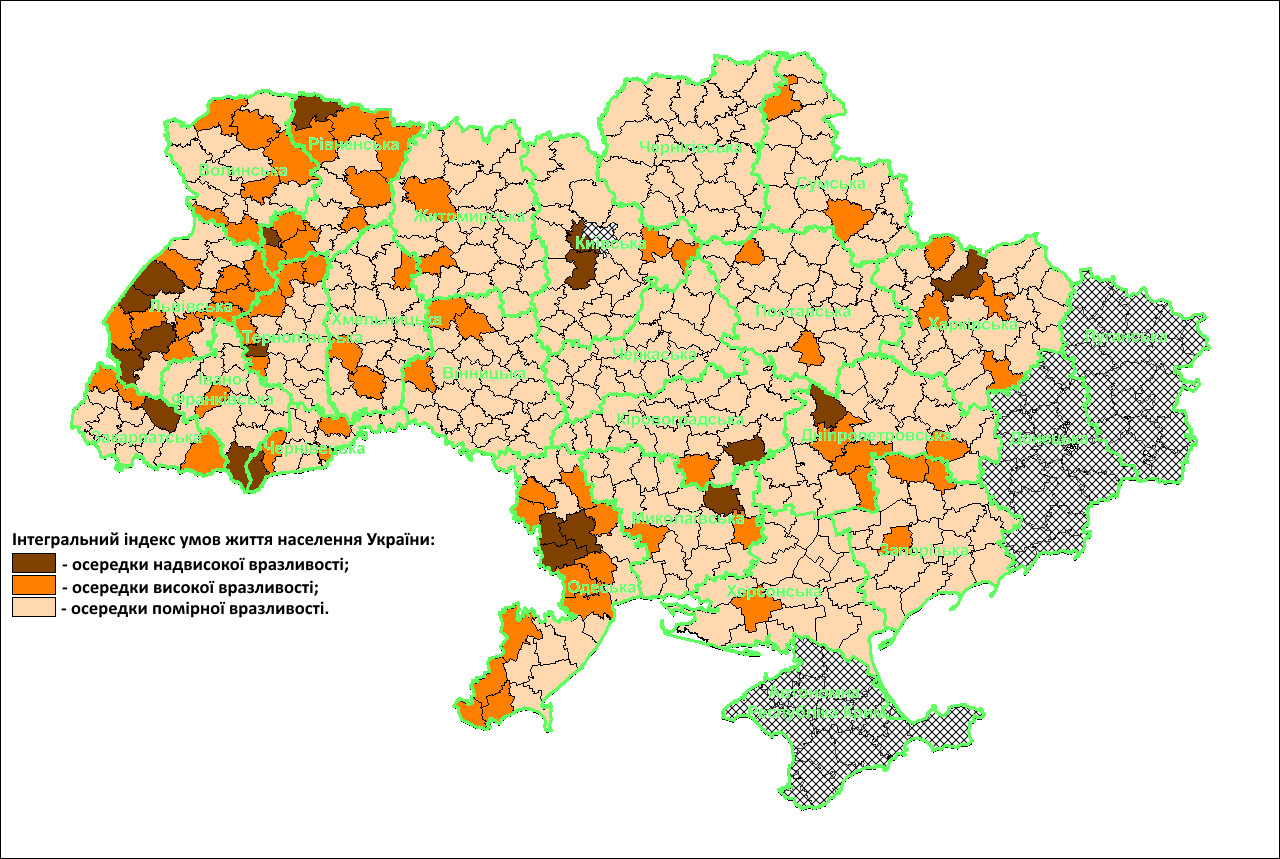